Netzintegration Erneuerbarer Energien – Konsequenzen für Übertragungs- und Verteilnetze
Einleitung
Übertragungsnetze
Verteilnetze
Zusammenfassung
Univ.-Prof. Dr.-Ing. Albert Moser
Berlin, 17. März 2014
2
Agenda
Einleitung
3
Einleitung
Entwicklung Erneuerbare Energien (EE)-Anlagen in Deutschland
Installierte Kapazität
MW
4
Einleitung
Ausblick zu EE-Anlagen in Deutschland
Installierte Erzeugungskapazität
GW
Erzeugungs-system II
Erzeugungs-system I
Quelle:Szenariorahmen NEP 2014
2012
2024
2034
5
Einleitung
Netzanschlussebene der EE-Erzeugung (Stand 2013)
Installierte Erzeugungskapazität
GW
Quelle:EEG-Anlagenregister Juni 2013
Verteilnetze
6
Einleitung
Anzahl der EE-Erzeugungsanlagen (Stand 2013)
Anzahl Erzeugungsanlagen
Quelle: BNetzA-Kraftwerksliste Okt. 2013,EEG-Anlagenregister Juni 2013
7
Einleitung
Verteilung der EE-Erzeugungsanlagen (Stand 2013)
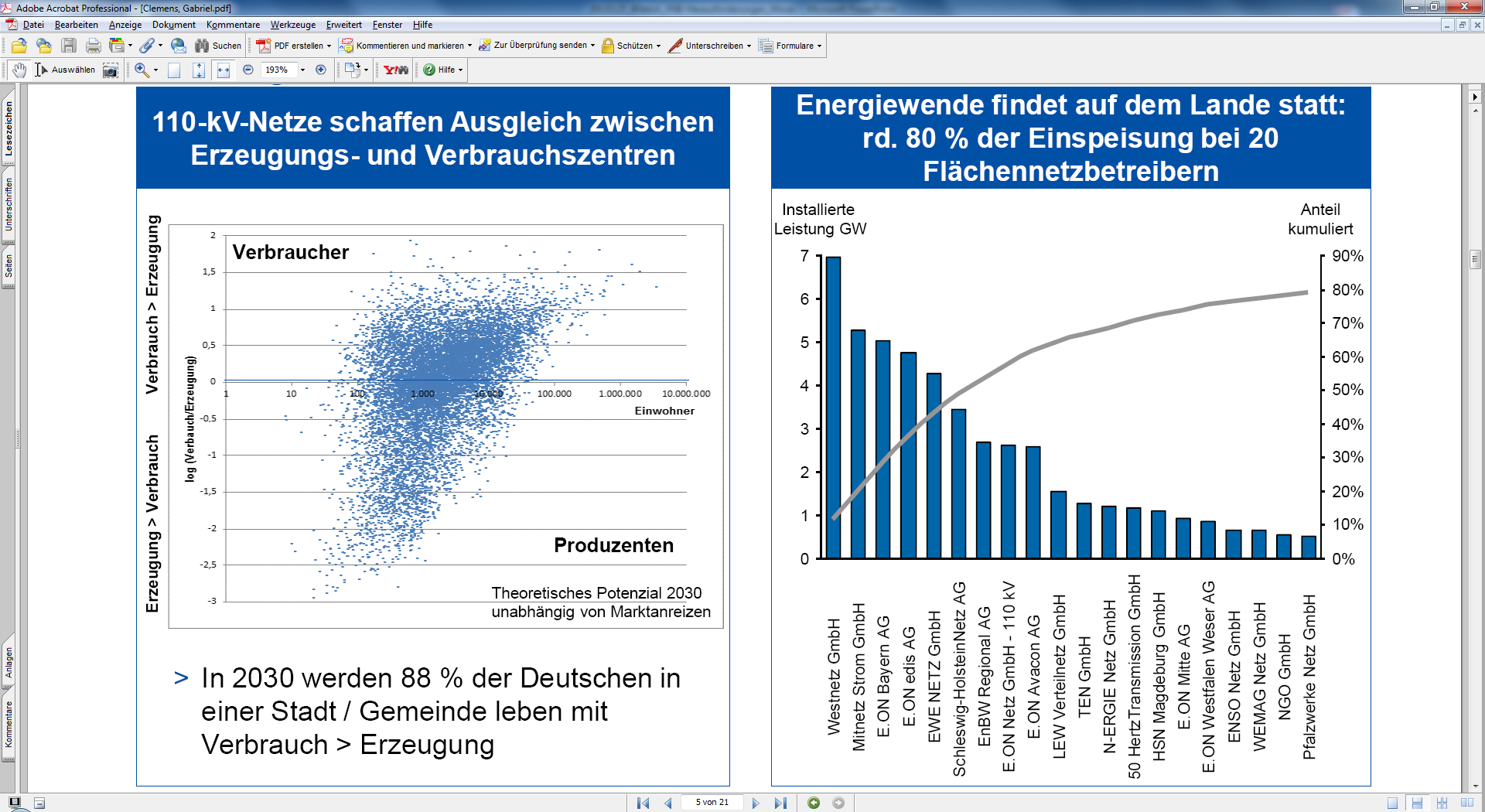 ca. 80% der EE-Erzeugungbei 20 Flächenverteilnetzbetreibern
Quelle:Westnetz GmbH, Sept. 2013
8
Agenda
Übertragungsnetze
9
Übertragungsnetze
Folgen für das Übertragungsnetz
Kapazitäts-/Energieüberschussin Norddeutschland
Kapazitäts-/Energiemangelin Süddeutschland

Neue Leitungen
Verlagerung konventioneller Erzeugung
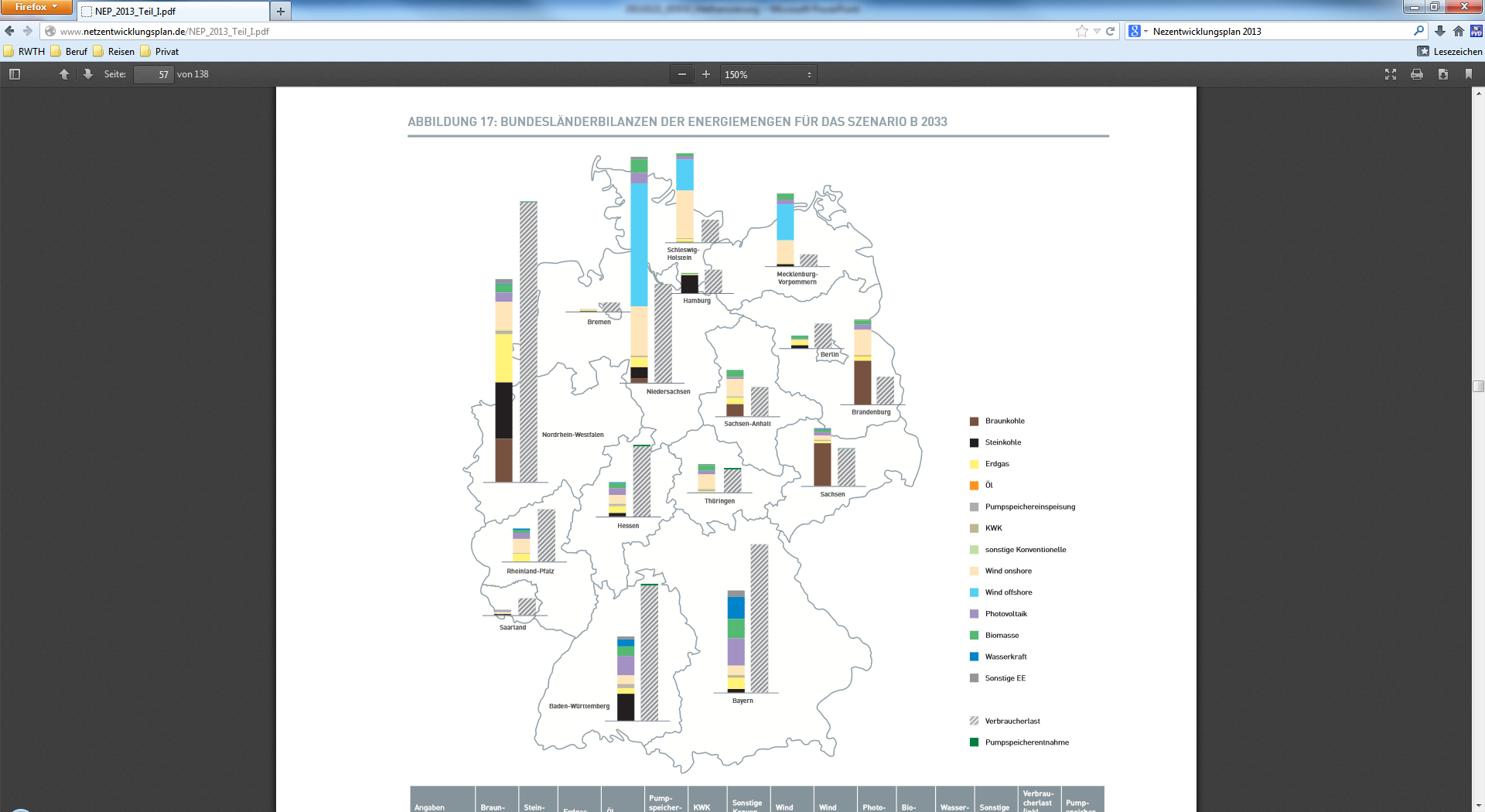 Export
Import
Quelle: NEP 2012
10
Übertragungsnetze
Netzentwicklungsplan 2012
Ausbau für Szenario B2022 
4 HGÜ-Korridore
Übertragungskapazität: 10 GW 
Leitungslänge: 2,100 km 
AC-Leitungsausbau
1.700 km in neuen Korridoren
2.800 km in bestehenden Korridoren
1.300 km neue Leiterseile
300 km cWechsel von AC zu DC

gesamtes Investment von 15 Mrd. €
Freileitungsausbau unterstellt
zusätzlich 5 Mrd. € für Startnetz
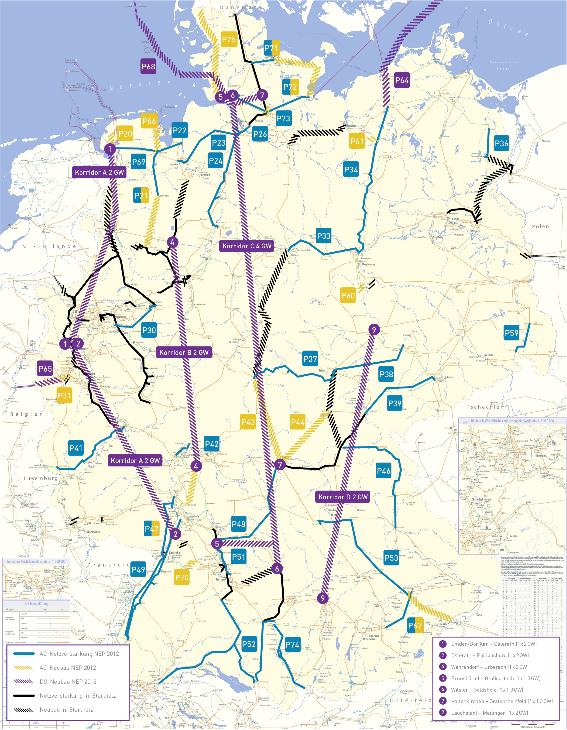 Quelle: NEP 2012
11
Übertragungsnetze
Netzentwicklungsplan 2012
Ausbau für Szenario B2032 
4 HGÜ-Korridore
Übertragungskapazität: 28 GW 
Leitungslänge: 3,100 km 
AC-Leitungsausbau
1.600 km in neuen Korridoren
3.100 km in bestehenden Korridoren
1.100 km neue Leiterseile
300 km Wechsel von AC zu DC

gesamtes Investment von 22 Mrd. €
Freileitungsausbau unterstellt
zusätzlich 5 Mrd. € für Startnetz
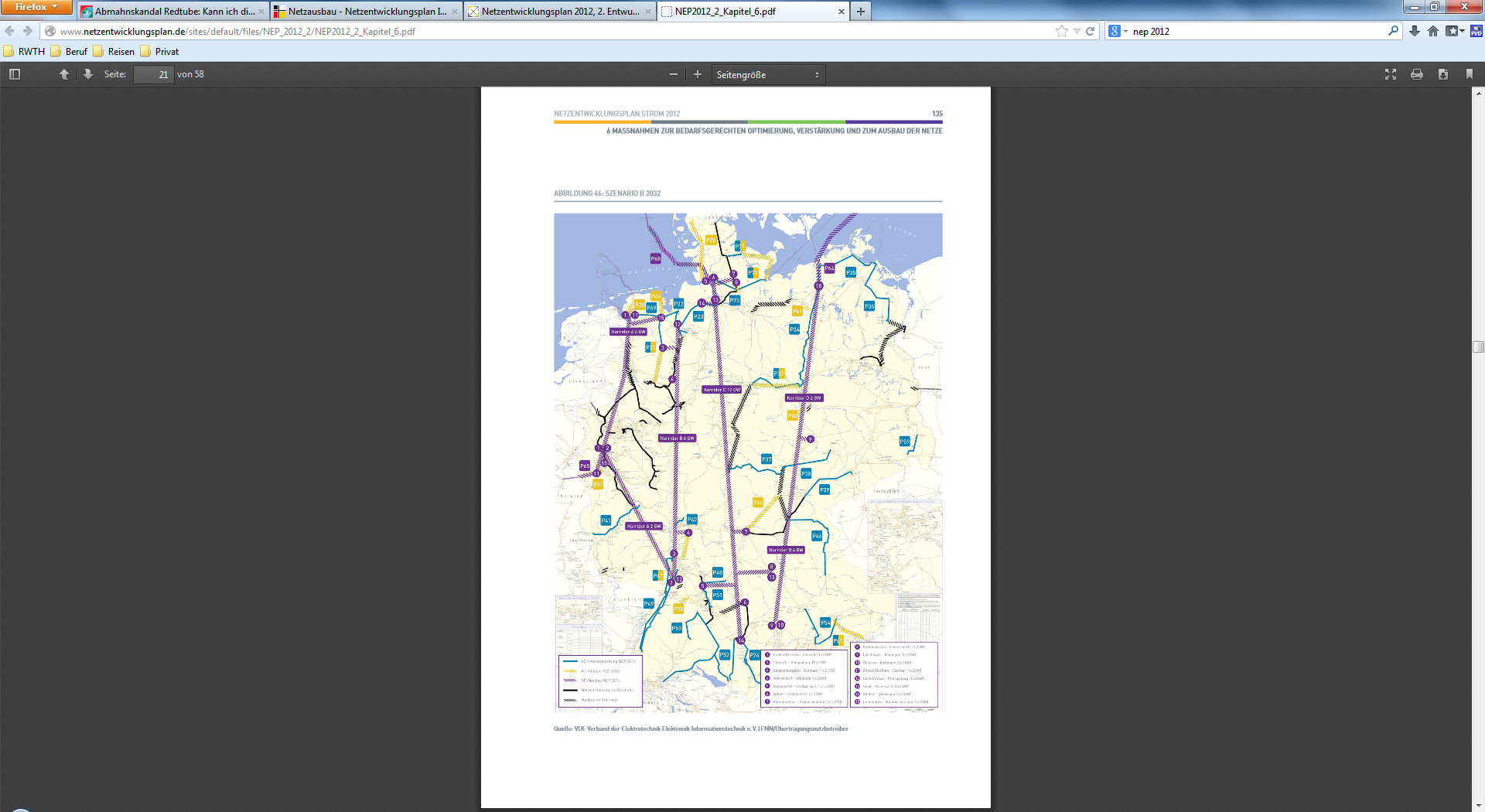 Quelle: NEP 2012
12
Übertragungsnetze
Bundesbedarfsplangesetz 2012
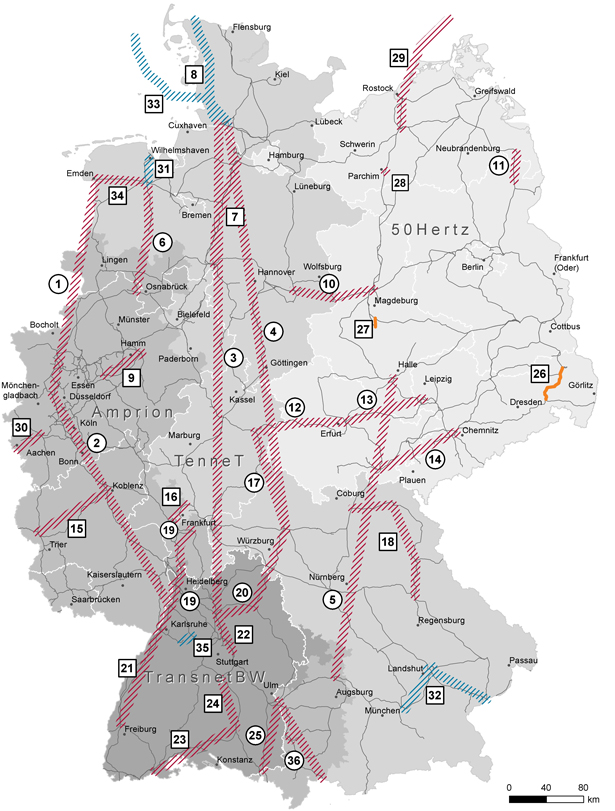 23 Projekte, die bis 2022 zu realisieren sind, wurden nicht in Bundesbedarfsplan übernommen
51 Projekte, die bis 2022 zu realisieren sind, wurden in Bundesbedarfsplan übernommen
2,900 km in bestehenden Korridoren
2,800 km in neuen Korridoren
Pilotprojekte
8 HGÜ-Projekte
2 HGÜ-Landkabelprojekte
1 HTLS-Leiter-Projekt

Offene Frage:Umsetzung der Projekte bis 2022?
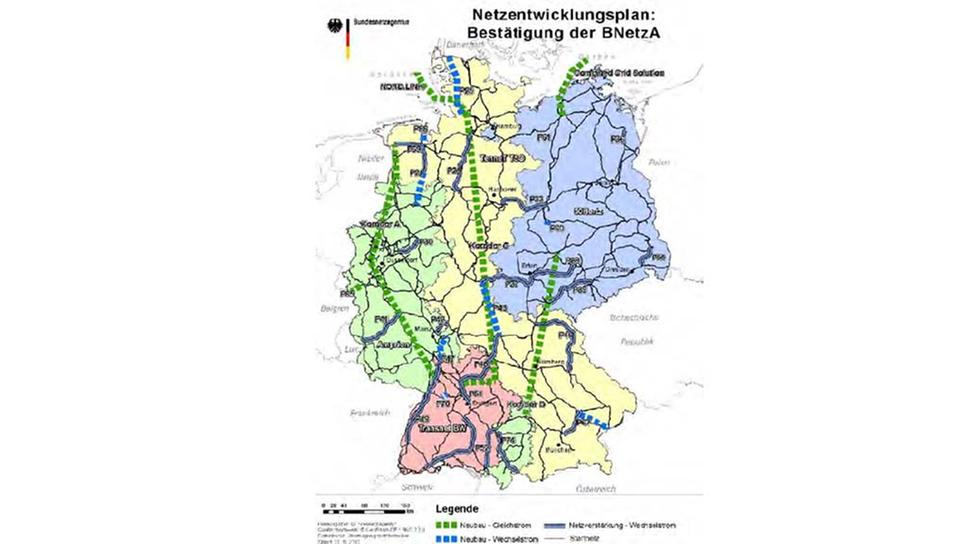 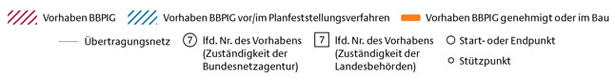 Quelle: BNetzA
13
Agenda
Verteilnetze
14
Verteilnetze
Auslegung von Verteilnetzen
Thermische Belastung von Betriebsmitteln
insbesondere HS-Leitungen und Transformatoren
Spannungsqualität (zulässiges Spannungsband Un  10% Un)
insbesondere ländliche MS- und NS-Leitungen
Versorgungszuverlässigkeit für Verbraucher
HS-Netze: (n-1)-Kriterium  Maschennetze
MS-Netze: Wiederversorgung erst nach fernbedienten/händischen Schaltmaßnahmen  Ring-/Strangnetze
NS-Netze: Wiederversorgung erst nach Reparatur bzw. durch Notstromaggregat Strahlennetze
„Einspeisezuverlässigkeit“ für dezentrale Erzeugungsanlagen
(n-0)-Kriterium: „Wiedereinspeisung“ erst nach Reparatur
Belastung/Verhalten im Fehlerfall (Kurzschlussfall)
15
Verteilnetze
Netzausbau zur Integration der EE in Verteilnetze
Alle angesprochenen technischen Herausforderungen lassen sich durch konventionellen Netzausbau lösen
mehr Leitungen
mehr Transformatoren
mehr Umspannstationen
gegebenenfalls gesonderte „EE-Einspeisenetze“ 

Abschätzung des erforderlichen Netzausbaus in Dena-VerteilnetzstudieNEP 2012, Szenario B	Bundesländerszenario
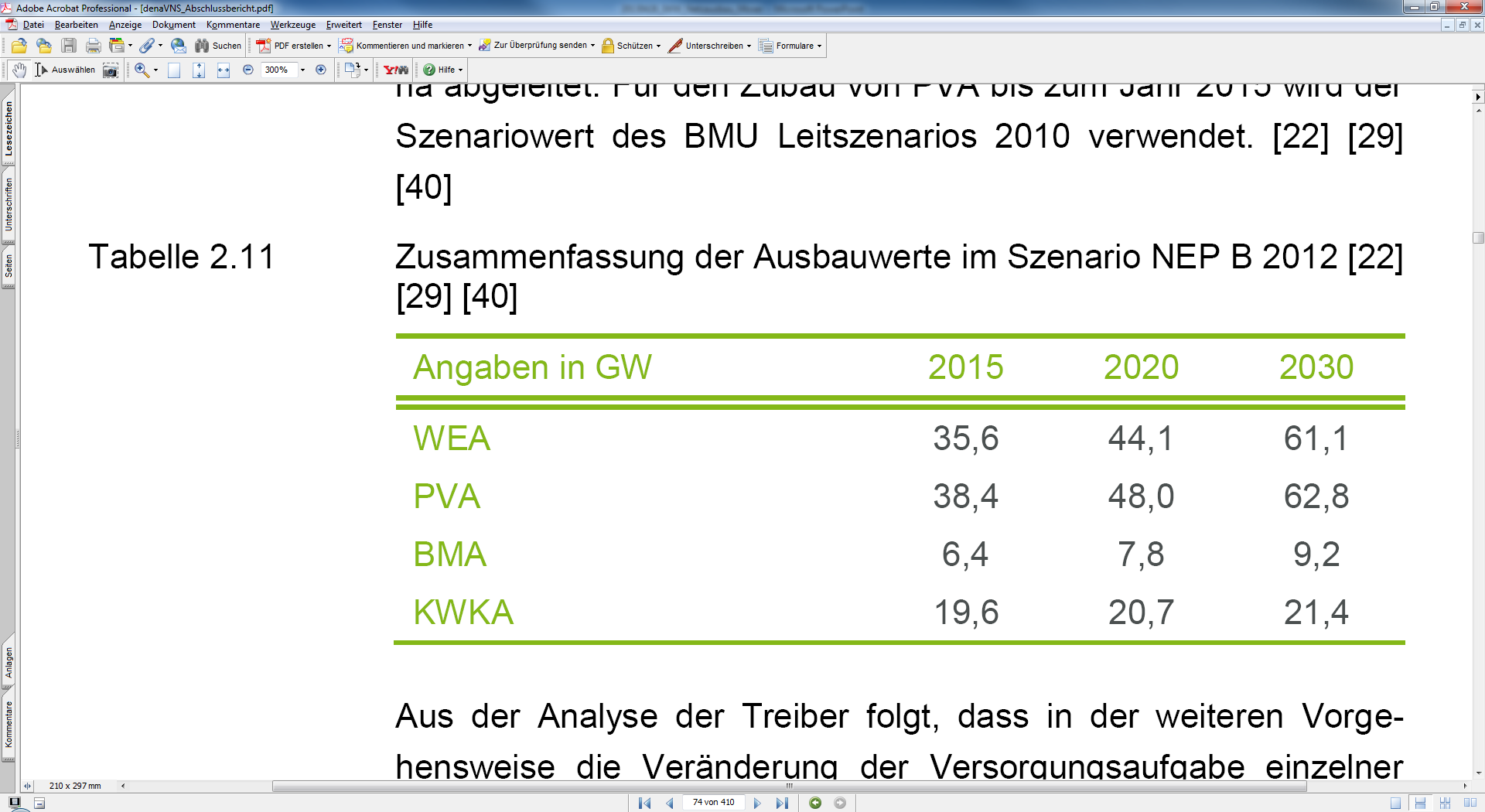 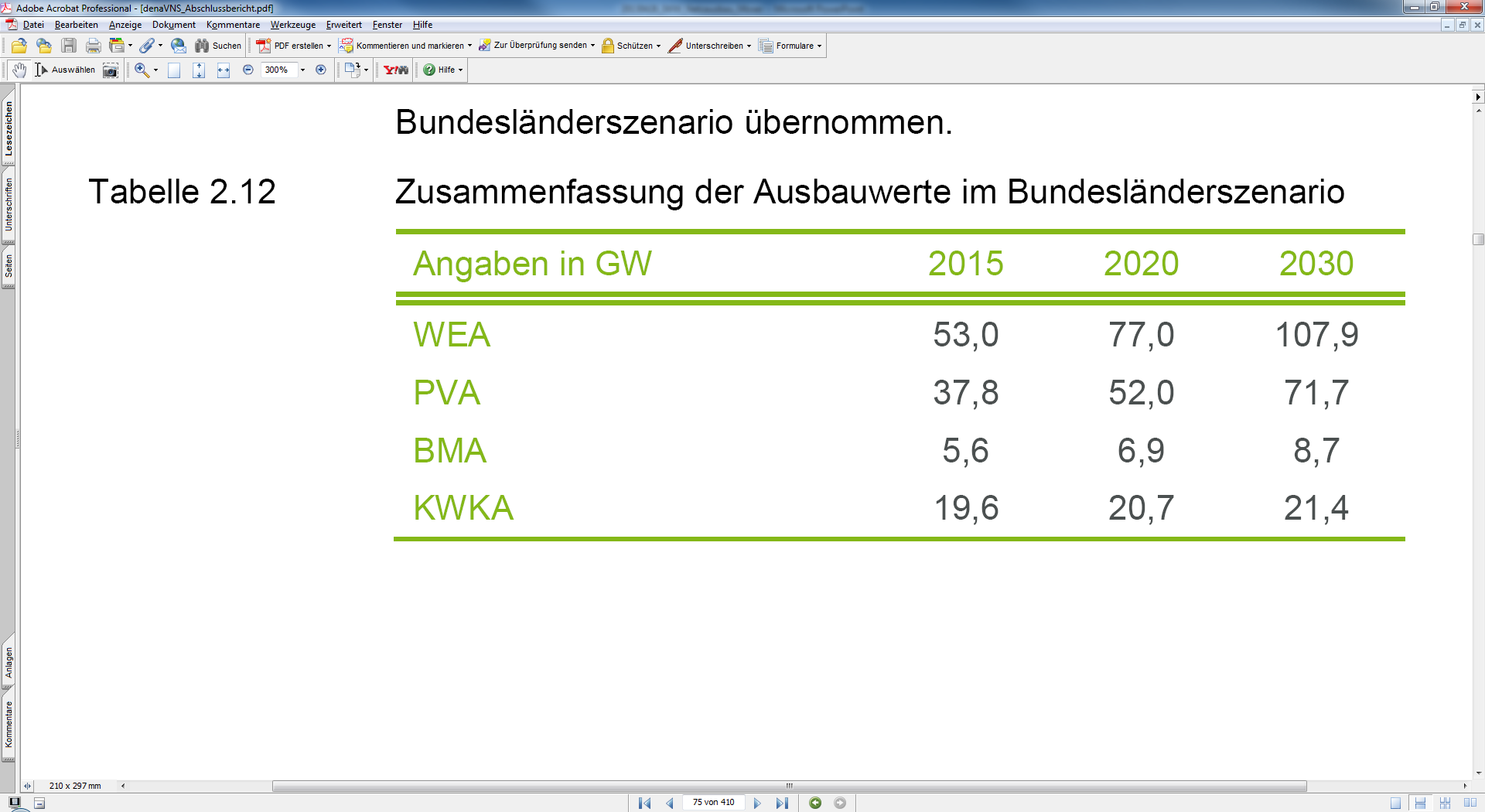 16
Verteilnetze
Netzausbaubedarf nach Spannungsebenen
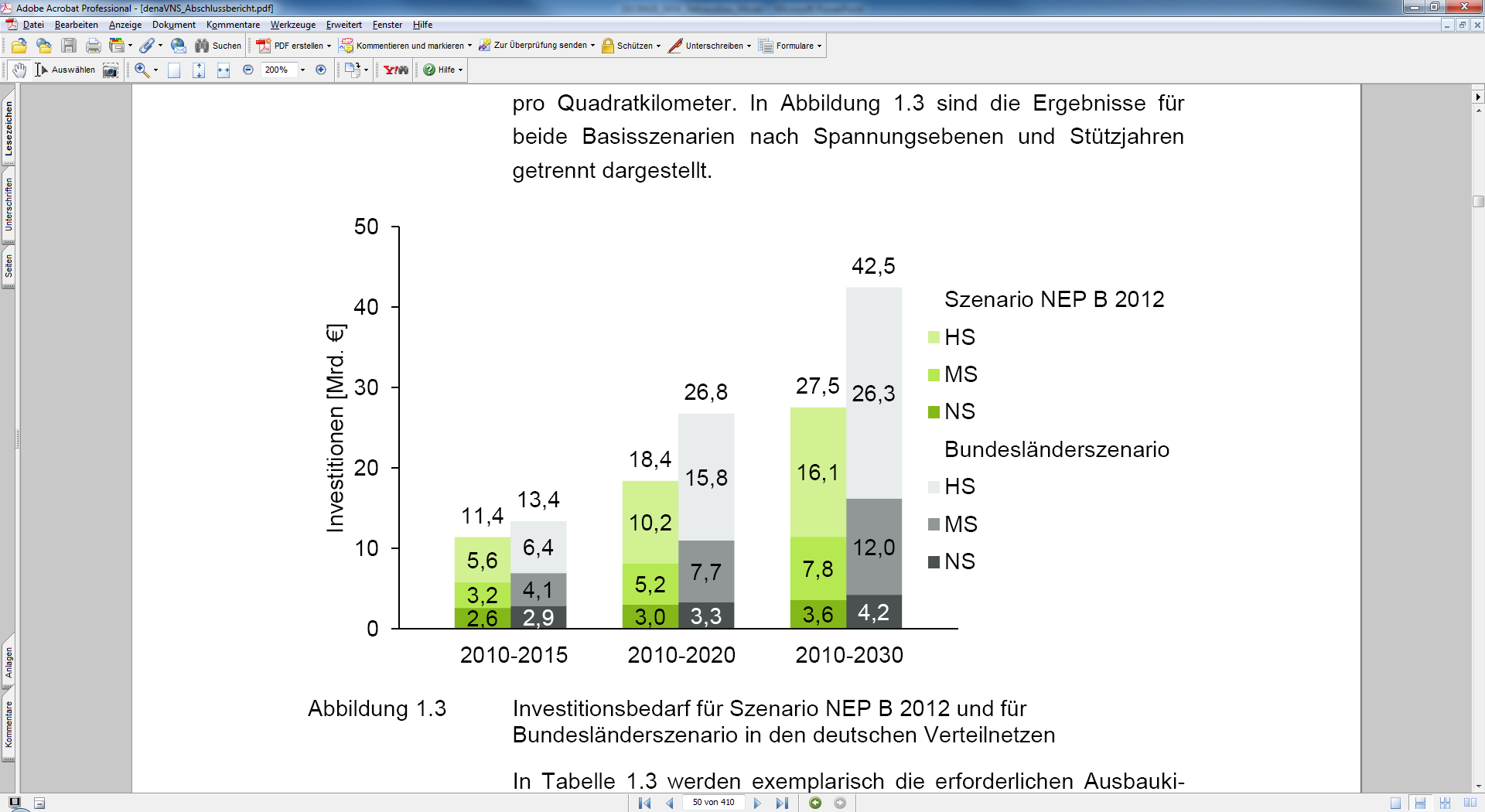 > 50% in 110 kV-Ebene
Quelle: dena
17
Verteilnetze
Maßnahmen zur Integration von erneuerbaren Energien
Zahlreiche Ansätze existieren zur Integration von erneuerbaren Energien
G
18
Verteilnetze
Hohe Anzahl an Iterationen
Bestimmung des Ausbaubedarfs
Netz für das 1. Stützjahr wird erstellt
Lasten werden gesetzt
Monte-Carlo-Simulation zur Bestimmung des Ausbaubedarfs
Berücksichtigung verschiedener Verteilungen von EE für Standort und inst. Leistung
Berücksichtigung verschiedener Anlagengrößen abhängig vom Typ
für verschiedene Stützjahre
EE-Leistung im Netz wird gezogen
ggf. Einsatz von intelligenten Netztechnologien
bis alle tech. Randbdgn. erfüllt sind
Bestimmung des Netzausbau
(thermisch)
Eingangsdaten

für jede Modellnetzklasse und jedes Szenario
Zufallsvariablen
Anzahl Abgänge
Abgangslänge
EE-Anlagengröße
EE-Leistung 2012
EE-Leistung 2017
EE-Leistung 2022
EE-Leistung 2032
Weitere Eingangsdaten

- Betriebsmitteltyp
- ...
Bestimmung des Netzausbau
(spannungsbedingt)
18
Verteilnetze
Hohe Anzahl an Iterationen
Bestimmung des Ausbaubedarfs
Netz für das 1. Stützjahr wird erstellt
Lasten werden gesetzt
Monte-Carlo-Simulation zur Bestimmung des Ausbaubedarfs
Berücksichtigung verschiedener Verteilungen von EE für Standort und inst. Leistung
Berücksichtigung verschiedener Anlagengrößen abhängig vom Typ
Zwei-Stufiger-Ansatz zur Bestimmung des Ausbaubedarfs
Thermischer Ausbaubedarf
Spannungsbedingter Ausbaubedarf
Berücksichtigung intelligenter Netztechnologien
für verschiedene Stützjahre
EE-Leistung im Netz wird gezogen
ggf. Einsatz von intelligenten Netztechnologien
bis alle tech. Randbdgn. erfüllt sind
Bestimmung des Netzausbau
(thermisch)
MS
Einspeisung Erneuerbarer Energien
Therm. Leitungszubau
Bestimmung des Netzausbau
(spannungsbedingt)
SpannungsbedingterLeitungszubau
19
Verteilnetze
Betrachtete Szenarien
Untersuchungen an exemplarischen Mittel- und Niederspannungsnetzen durchgeführt
Anstieg der EE-Leistung2 je Stützjahr
Mittel-spannung
Nieder-spannung
1: zeitgleiche Jahreshöchstlast
2: bezogen auf die Werte von 2012
19
Verteilnetze
Betrachtete Szenarien
Untersuchungen an exemplarischen Mittel- und Niederspannungsnetzen durchgeführt
Anstieg der EE-Leistung2 je Stützjahr
Untersuchungen
Referenzrechnung nach akt. Regularien
Kombinationen aus:
Erweitertes Blindleistungs-management (cos = 0,85)
Abregelung von Erzeugungs-spitzen (70% Pmax, d.h. ≤ 5% WEE)
Einsatz regelbarer Ortsnetztransformatoren
1: zeitgleiche Jahreshöchstlast
2: bezogen auf die Werte von 2012
20
Verteilnetze
Konventioneller Ausbaubedarf
Relativer Ausbaubedarf für die Stützjahre 2017, 2022 und 2032
Berücksichtigung der aktuellen Regularien für das Blindleistungsmanagement









Mittelspannungsnetze werden um ca. 80% bis 2032 erweitert
Hoher thermischer und spannungsbedingter Ausbaubedarf

Niederspannungsnetze werden um ca. 9% bis 2032 erweitert
Ausschließlich spannungsbedingter Ausbau
Mittel-spannung
Niederspannung
Mittelspannung
Nieder-spannung
Relative Netzverstärkung1
1: Bezogen auf die Netzlänge
21
Verteilnetze
Vergleich der Netztechnologien
Verringerungen des Ausbaubedarf durch intelligente Netztechnologien im Jahr 2032











Blindleistungsmanagement führt zu einer Erhöhung des thermischen Ausbaubedarf aber zu stärkeren Reduzierung des spannungsbedingten Ausbaubedarfs
Regelbare Ortsnetztransformatoren in Niederspannungsnetzen am effektivsten
Intelligente Netztechnologien reduzieren den Ausbaubedarf stark
Relativer Ausbaubedarf1
1: Bezogen auf die Referenzrechnung
22
Agenda
Zusammenfassung
23
Zusammenfassung
Hintergrund
Starker Anstieg installierter Leistung an erneuerbarer Energien
Einsatz von intelligenten Netztechnologien in Übertragungs- und Verteilnetzen wird diskutiert

Ergebnisse
In Übertragungs- wie Verteilnetzen ein Netzausbaubedarf von je 27 Mrd. € bis 2032 erforderlich
Intelligente Netztechnologien können den Ausbaubedarf stark reduzieren
HGÜ und HTLS-Seile in Übertragungsnetzen
Wirkleistungs-/Blindleistungsmanagement sowie rONT in Verteilnetzen